Title of Presentation
Presenter, Authors, and Co-Authors
Affiliation
Company / University Logo
MME Paper #
Example Single Column (No Picture)
Lorem ipsum dolor sit amet
consectetur adipiscing elit
sed do eiusmod tempor incididunt 
ut labore et dolore magna aliqua
Ut enim ad minim veniam
quis nostrud exercitation ullamco 
laboris nisi ut aliquip ex ea commodo consequat
References:
MME Paper #
2
Example Single Column (With Picture)
Lorem ipsum dolor sit amet
consectetur adipiscing elit
sed do eiusmod tempor incididunt 
ut labore et dolore magna aliqua
Ut enim ad minim veniam
quis nostrud exercitation ullamco
Picture
Sufficient figure caption describing the picture presented
References:
MME Paper #
3
Example Two Column Format
Lorem ipsum dolor sit amet
consectetur adipiscing elit
sed do eiusmod tempor incididunt 
ut labore et dolore magna aliqua
Ut enim ad minim veniam
Lorem ipsum dolor sit amet
consectetur adipiscing elit
sed do eiusmod tempor incididunt 
ut labore et dolore magna aliqua
Ut enim ad minim veniam
References:
MME Paper #
4
Example Slides
Note: Text in red on following slides are simply thoughts by Vice Technical Chair to illustrate the methodology behind how they presented the material
In general, it is always helpful to start with an outline to help set the stage along with the material that will be presented
Outline
Background
Motivation
Materials and Methods
Results 
Discussion
Conclusion
Acknowledgements
Due to proprietary material, please no picture taking during presentation
If you would like your audience to not take pictures, make sure it is known early on during your presentation
MME 2020-
6
Graph is large, uses color to highlight different data, axes and legend font easy to see clearly, caption is well described & easy to read, bulleted text does not encroach on graph
Text bullets are large enough to read easily from back of room and are statements rather than sentences
Injection Sweep (Performance)
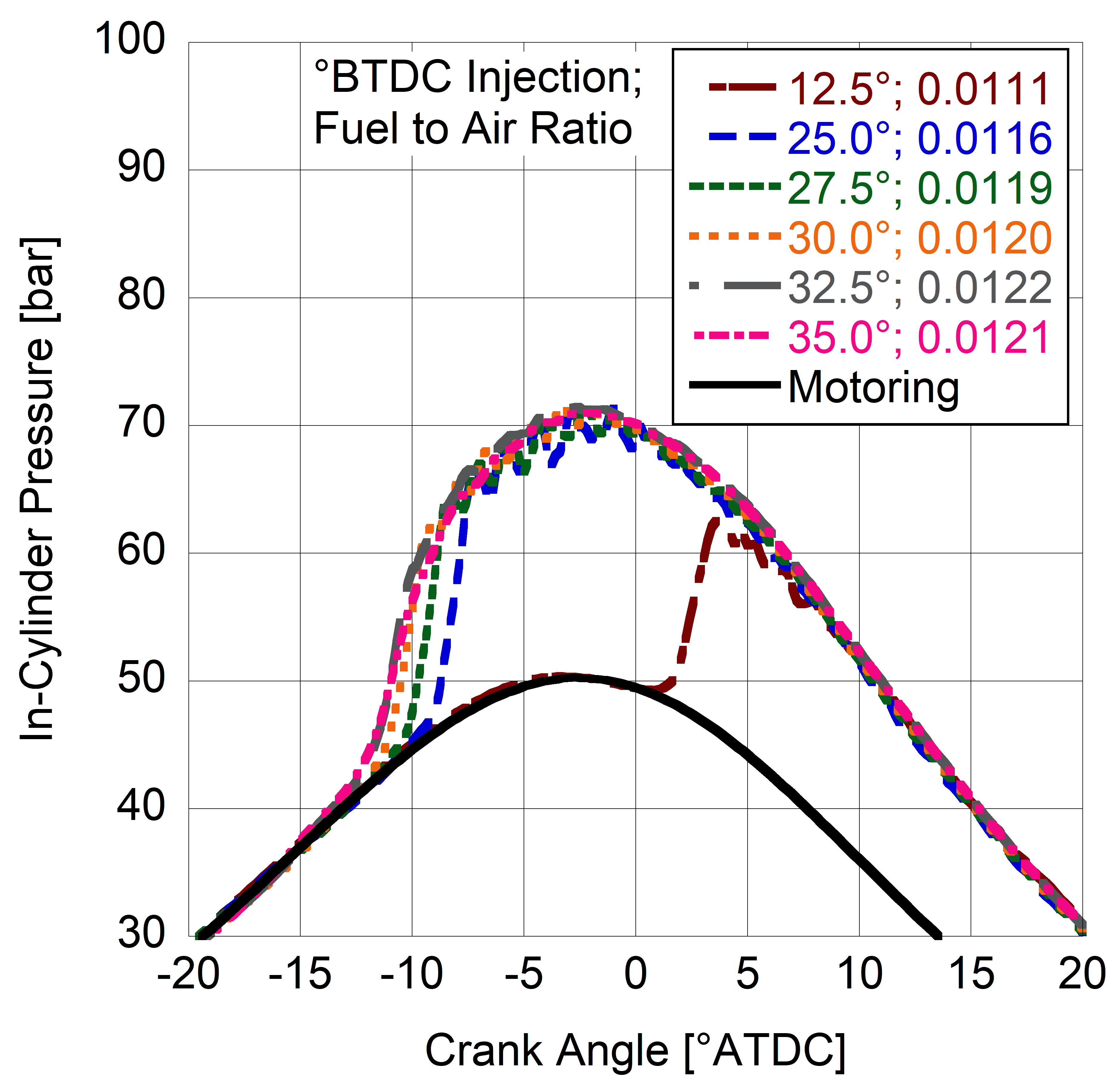 Picture: Format – Color – Set Transparent Color; if have color slides can make transparent
Advances start of combustion
Ignition delay increases
Level of knock decreases
Cycle-to-cycle variations grow
Becomes challenging to maintain power
Should always have page numbers for audience to reference
In-cylinder pressure vs. crank angle at 0.5 N-m engine torque for fuel injection timing from 12.5º to 35.0º Before Top Dead Center (BTDC)
If some material on slide comes from literature, should indicate associated reference(s)
Paper number to remind audience
I like adding my university logo for specificity
MME 2020-
doi: 10.1115/1.4042334
7
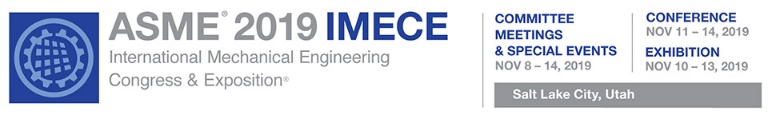 Error bars are provided for experimental data, data are not connected inferring a relationship (curve-fits are OK), axes font color coordinates with legend colors, 600 dpi image presented (i.e., high resolution)
Unique titles even though analogous results
Injection Sweep (Emissions)
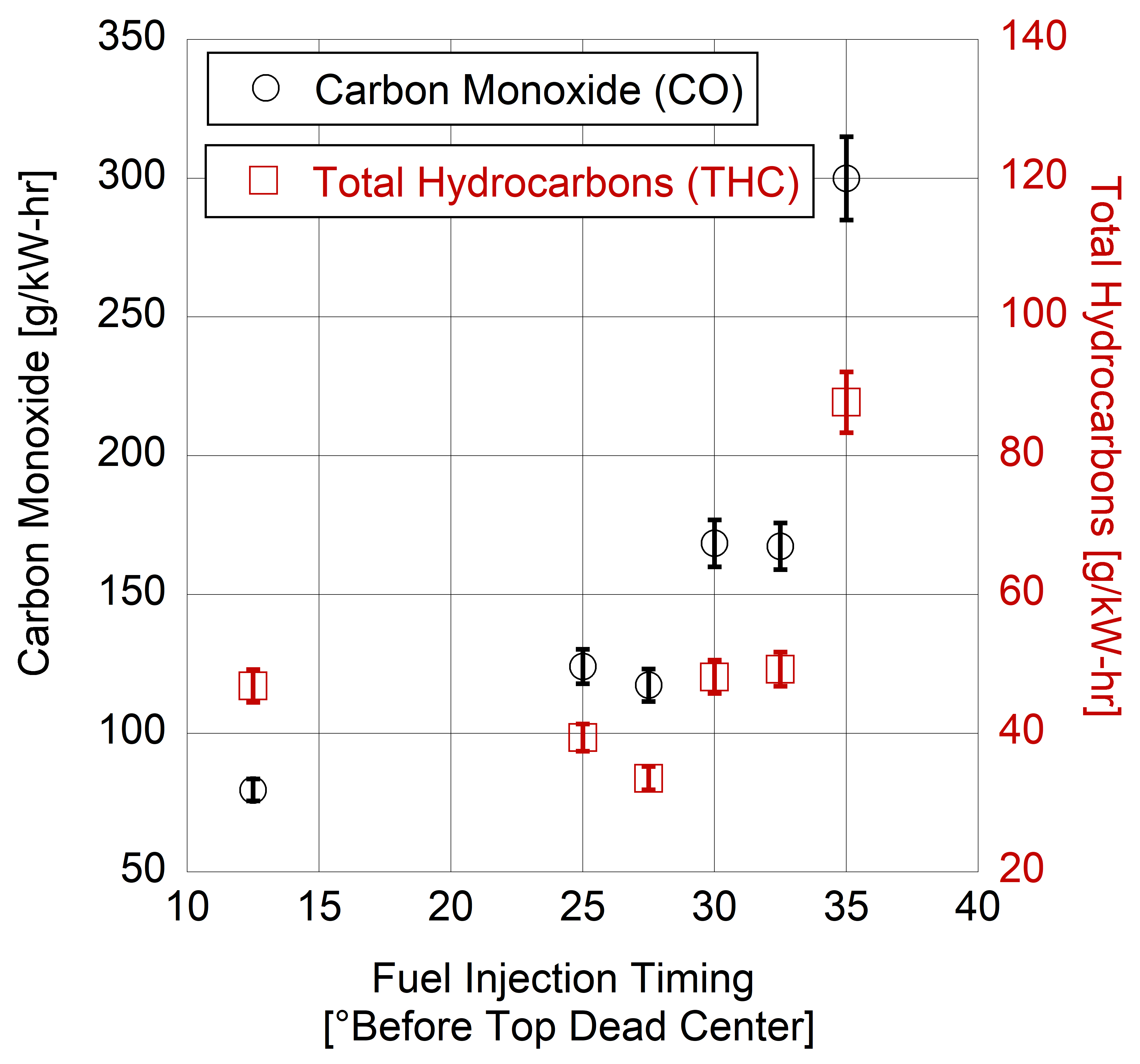 Fuel economy got worse
More fuel = more carbon
THC inhibits CO conversion
CO conversion initiates after  THC species disappear
Temperatures not sufficient to facilitate CO oxidation
Carbon monoxide and total hydrocarbon emissions at 0.5 N-m engine torque for fuel injection timing from 12.5º to 35.0º BTDC
Slide to slide: title in same place, text in same place, pictures in same place (uniformity to all)
Acronyms are defined on slide somewhere; sub-bullets are one font size smaller
MME 2020-
8
Extensive literature reviews can get out of hand; only provide a snapshot, use colors to highlight different parts of equations, entice the audience to read the paper
Snapshot of Literature Review
Model Commonalities
Pressure Drop
Darcy’s Law
Forcheimer Effects
Poiseuille
Darcy-Weisbach
Konstandopoulos & Skaperdas (1999)
Bissett (1984): Compressible Flow
Masoudi et al. (2000)
Konstandopoulos & Johnson (1989): Dynamically Incompressible Flow
Konstandopoulos et al. (2002)
MME 20XX-XXXXX
9
Table font is large enough to read clearly; again, goal is to present material and not read off the screen; hence, less is more
Soot Simulations with Temperature Profile
Temperature profile drastically changes density
Dynamically Incompressible (DI) models cannot approximate pressure drop
Pseudo-compressible (PSC) version now more accurate
Comparison of dynamically incompressible and compressible models for 5 gm/L soot simulations with an artificial temperature profile for a low cell density PF
MME 20XX-XXXXX
10
Two column slides can help illustrate multiple graphs and parallel results
Transient Pressure Drop Experiments
Soot calibrated to compressible flow model
PSC model: more accurate permeability & results
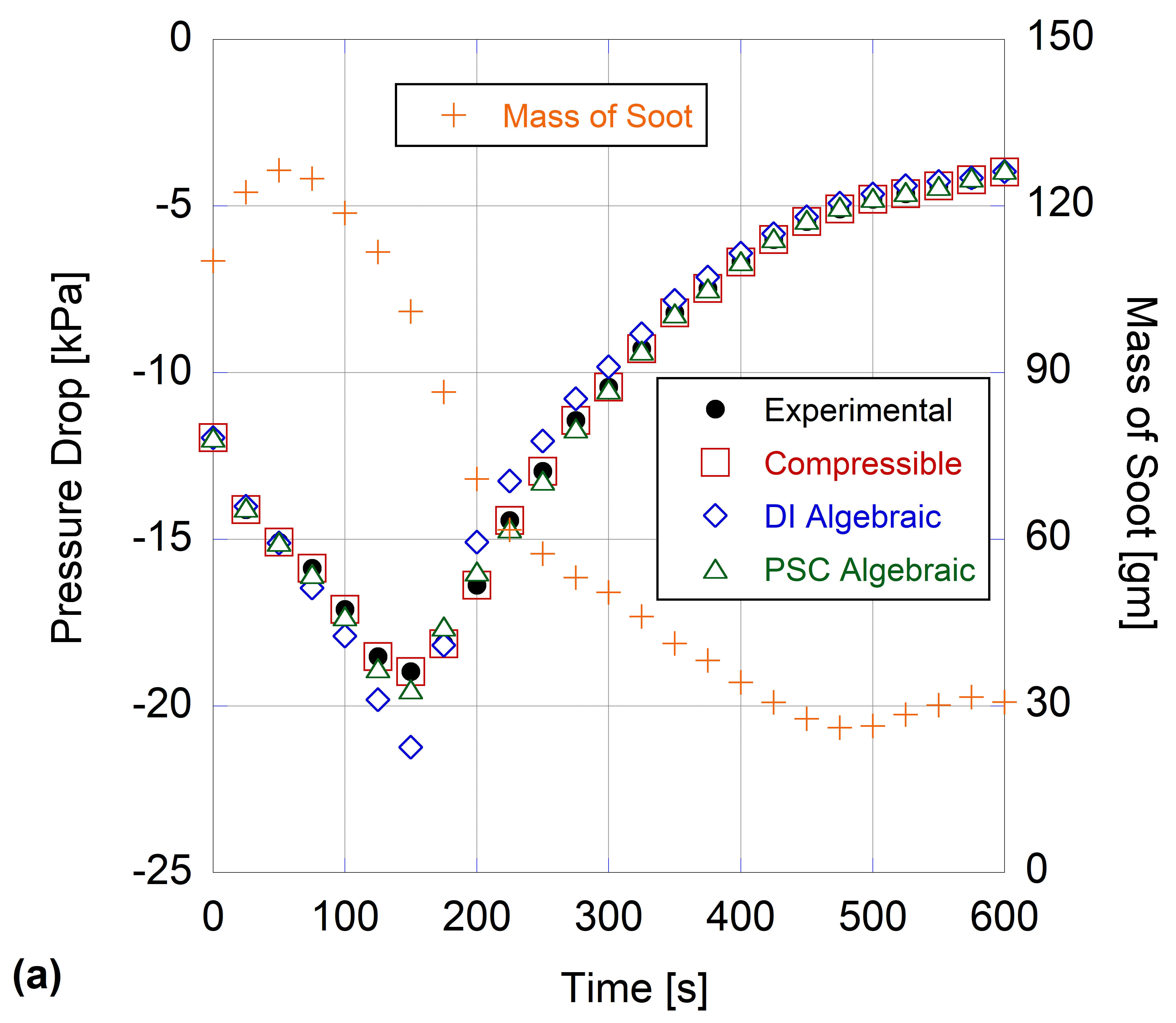 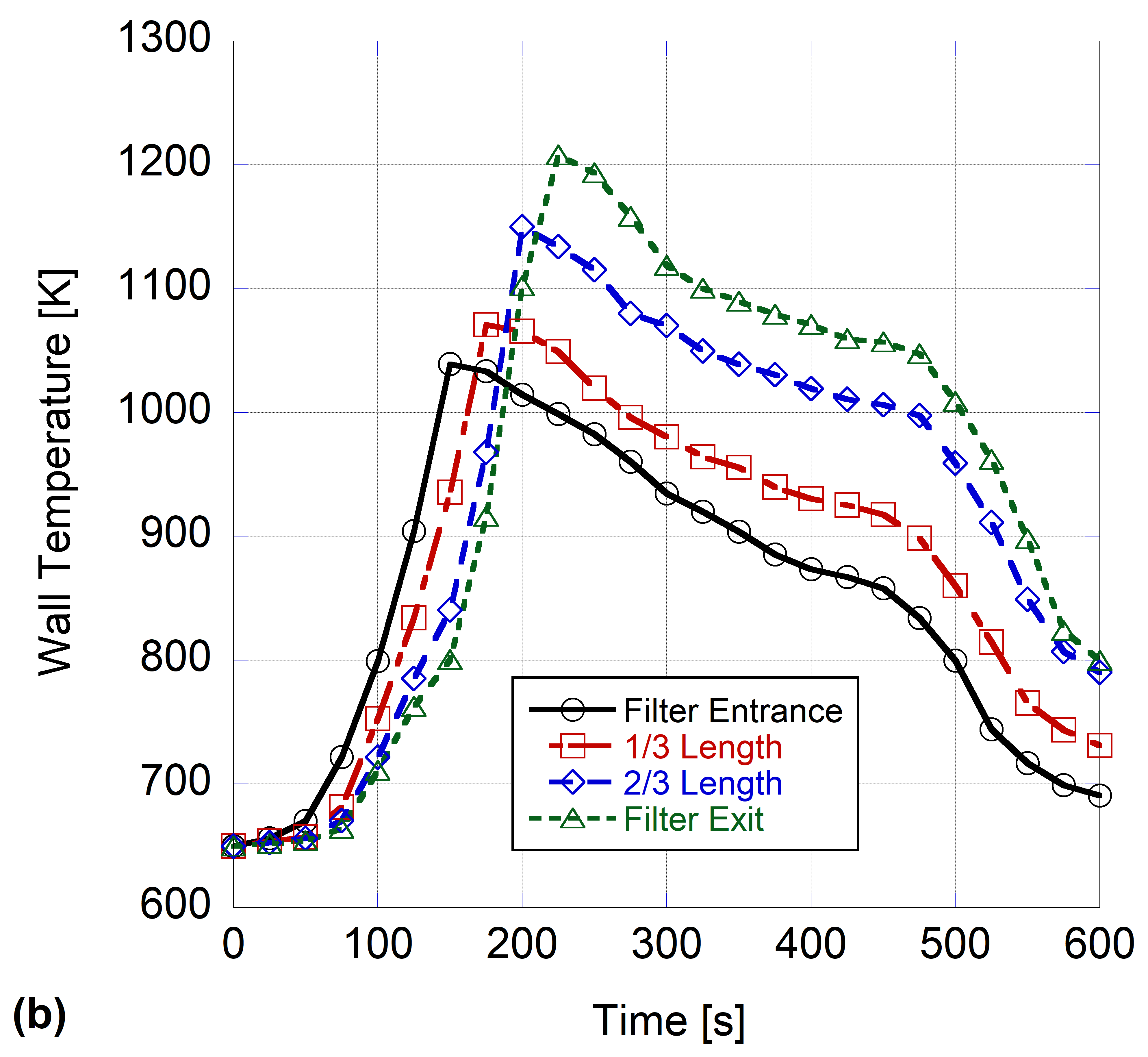 (a) Transient pressure drop data of Zhang et al. (Case 4 original) simulated using the compressible, DI algebraic, and PSC algebraic models and (b) variance in wall temperature data with time
MME 20XX-XXXXX
11
Conclusion / Acknowledgements
Presentations should always conclude work
Future work can be presented
Should also acknowledge those who assisted
Including funding support
One conclusion slide & one acknowledgement slide
Is plenty sufficient
MME 20XX-XXXXX
12
Thank you! Questions?
It is always nice to have a thank you slide and prompt the audience for questions. Furthermore, this would be a good point to have your contact information.
MME 20XX-XXXXX
Company / University Logo